Методика решения задания № 17
Экспериментальная задача
Примеры экспериментальных заданий
Используя динамометр, стакан с простой  водой, цилиндр № 2, соберите экспериментальную установку для определения выталкивающей силы (сила Архимеда), действующей на цилиндр. Погрешность измерения силы с помощью динамометра принять ±0,1 Н.
В бланке ответов:
1) сделайте рисунок для описания экспериментальной установки;
2) запишите формулу для расчета выталкивающей силы
3) укажите результаты измерений веса цилиндра в воздухе и веса цилиндра в воде с учетом погрешности измерения;
4) запишите численное значение выталкивающей силы.
Используя источник тока (4,5 В), вольтметр, амперметр, ключ, реостат, соединительные провода, резистор, обозначенный R3, соберите экспериментальную установку для исследования зависимости напряжения на концах резистора от силы электрического тока. Погрешность измерения силы тока принять равной ±0,1А; напряжения ± 0,2В.
В бланке ответов:
1) нарисуйте электрическую схему эксперимента;
2) установите с помощью реостата поочередно силу тока в цепи 0,2 А, 0,3 А и 0,4 А и измерив в каждом случае значение электрического напряжения на концах резистора, укажите результаты измерения силы тока и напряжения с учетом погрешности (график или таблица);
3) сформулируйте вывод о зависимости напряжения на концах резистора от силы электрического тока
Как не надо оформлять экспериментальное задание
Цель и название работы
Перечень оборудования
Ход эксперимента
Вывод пишем, если только он требуется
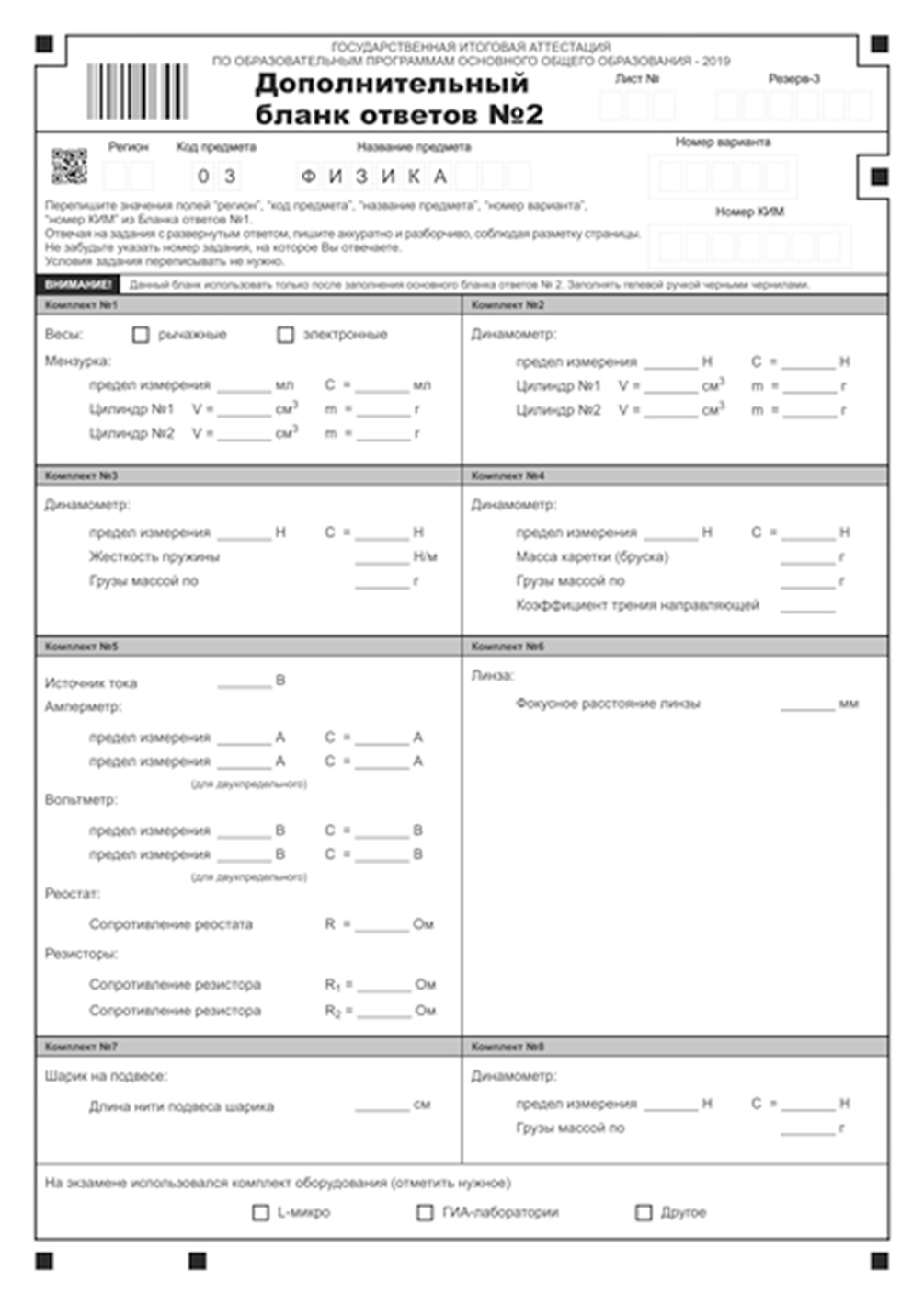